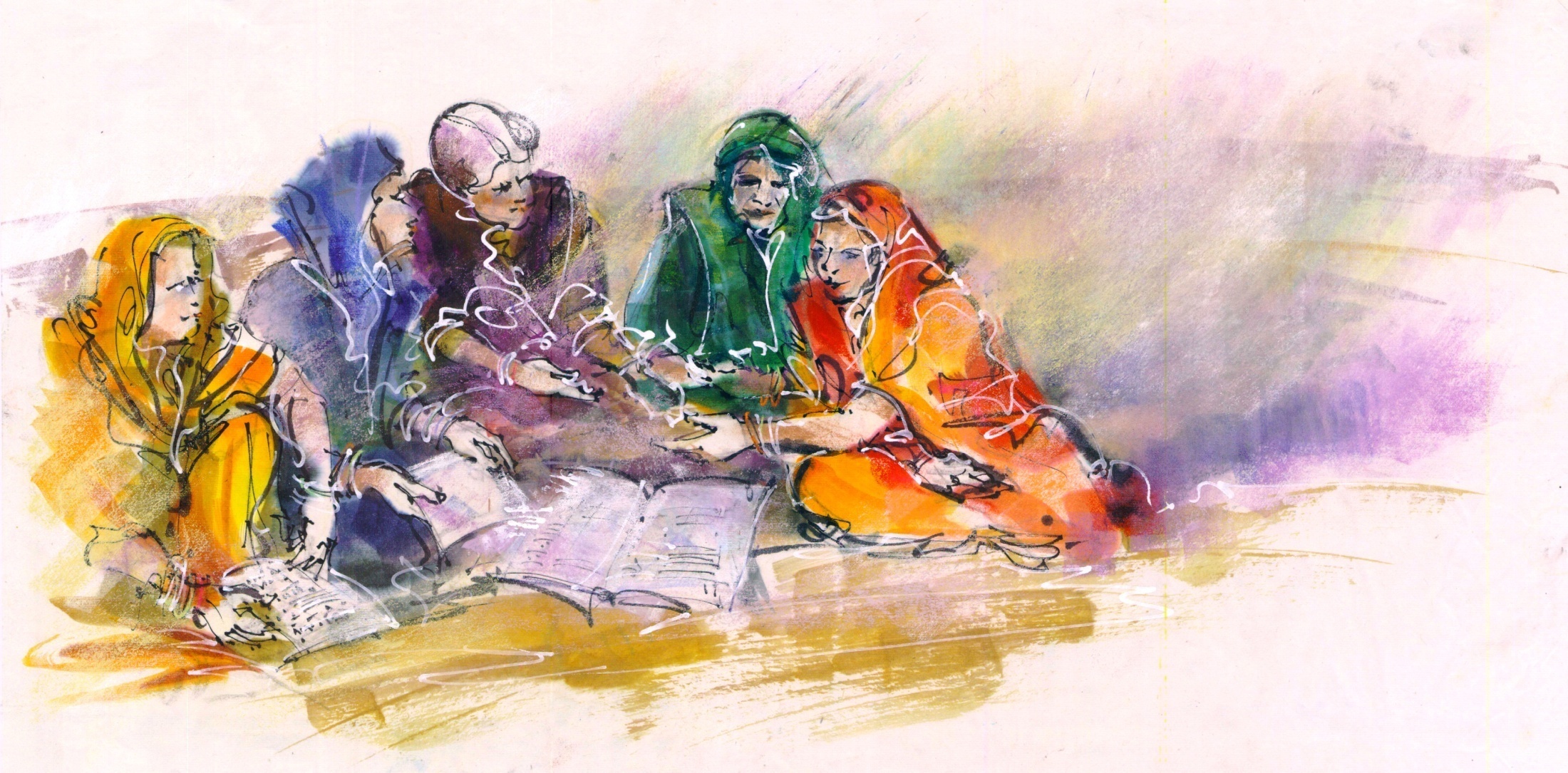 With
Development of National e-Agriculture Strategy
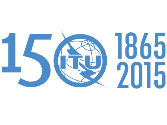 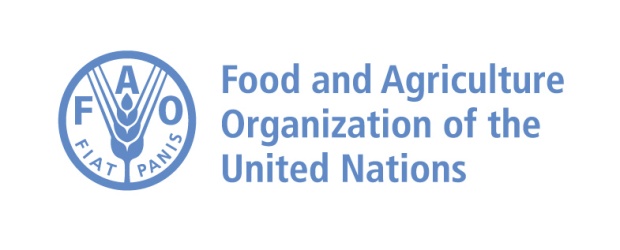 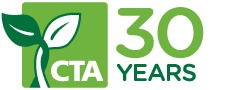 In collaboration with
Unavoidable upscaling questions
What are the priorities and what is the roadmap?

Who is supposed to adopt e-agriculture?
 
Who should pay for it? 

Who should decide on investments? 

How can we evaluate its impact? 

How can we ensure consistency and consolidation of efforts, rather than competing or duplicating? 

What overall policies are required? 

Who should steer and govern? 

How to make sure that the solutions respond to the problems?
Land Acquisition
Investment
Farm Inputs
Social Safety Nets
Access to Credits
Government Policies
Access to Credits
Access to Seeds, Fertilizers
Social safety nets
Insurance Subsidy
Transaction facilities
Farm Machinery
Land authority information & approvals
Disaster Risk Mitigation
Insurance facilities
Labour, Workforce
Advisory services
Investing Partners
Natural resources
Advisory services
Access to Data (Traceability)
Risk Management
Advisory services
Advisory services
Monitoring & Analysis
Capacity Development
Farm inputs
Access to Fertilizers, Pesticides
Monitoring and Information Gathering
Knowledge Transfer and Information services
ICT facilitated Services
Farm Machinery
Advisory services
Access to Data & Analysis
ICT driven Services
Labour & Workforce
Disaster Risk Mitigation
Knowledge, Advisory and Information services
Natural resources
Advisory services
Sales and Financing
Livelihood Development
Disaster Management
Access to Markets
Transportation
Credit Management
Investment Management
Disaster Risk Management
Storage
Monitoring & Assessment
Risk Management
Transaction Facilities
Subsidy Transaction Facilities
Pricing information
Insurance facilities
Advisory services
Good Agriculture Practices
Knowledge, Advisory and Information services
Advisory services
Advisory services
Traceability
E-Markets
3
Ag sector cluster – demand driven approach
Service Type A (Services requiring no support)
Beneficiary: ……..
Service Provider ………
Lead Agency ……….
Business Opportunity (Unconditional) … (Yes / No)
Action required (with timeline)
a) ………..
E-Markets
Labour, Workforce
Land Info & Acquisition
Transportation
Natural Resources
Storage
Farm Machinery
Access to Seeds, Fertilizers, Pesticides
Access to Credits & Credit Management
Service Classification and Prioritization
Service Provider ………
Lead Facilitating Sector … (Agriculture, Telecom, Finance…) 
Lead Agency(ies) ……….
Facilitating Agency……
Service Type B (Services requiring indirect support)
Beneficiary: ……..
Service Provider ………
Lead Agency ……….
Business Opportunity with policy & regulatory facilitation. 
Action required (with timeline)
a) ………..
Insurance Facilities
Disaster Risk Mitigation
Investment Management
Transaction Facilities
Monitoring and Information Gathering
Access to Data & Analysis
Traceability
Monitoring & Assessment
Service Type C (Services requiring government direct support / delivery)
Beneficiary: ……..
Service Provider ………
Lead Agency ……….
Action Required (with timeline)
a) ………..
Market information
Advisory services
ICT facilitated Services
Knowledge Transfer and Information services
4
ICT driven Services
Information Flows in Agriculture sector
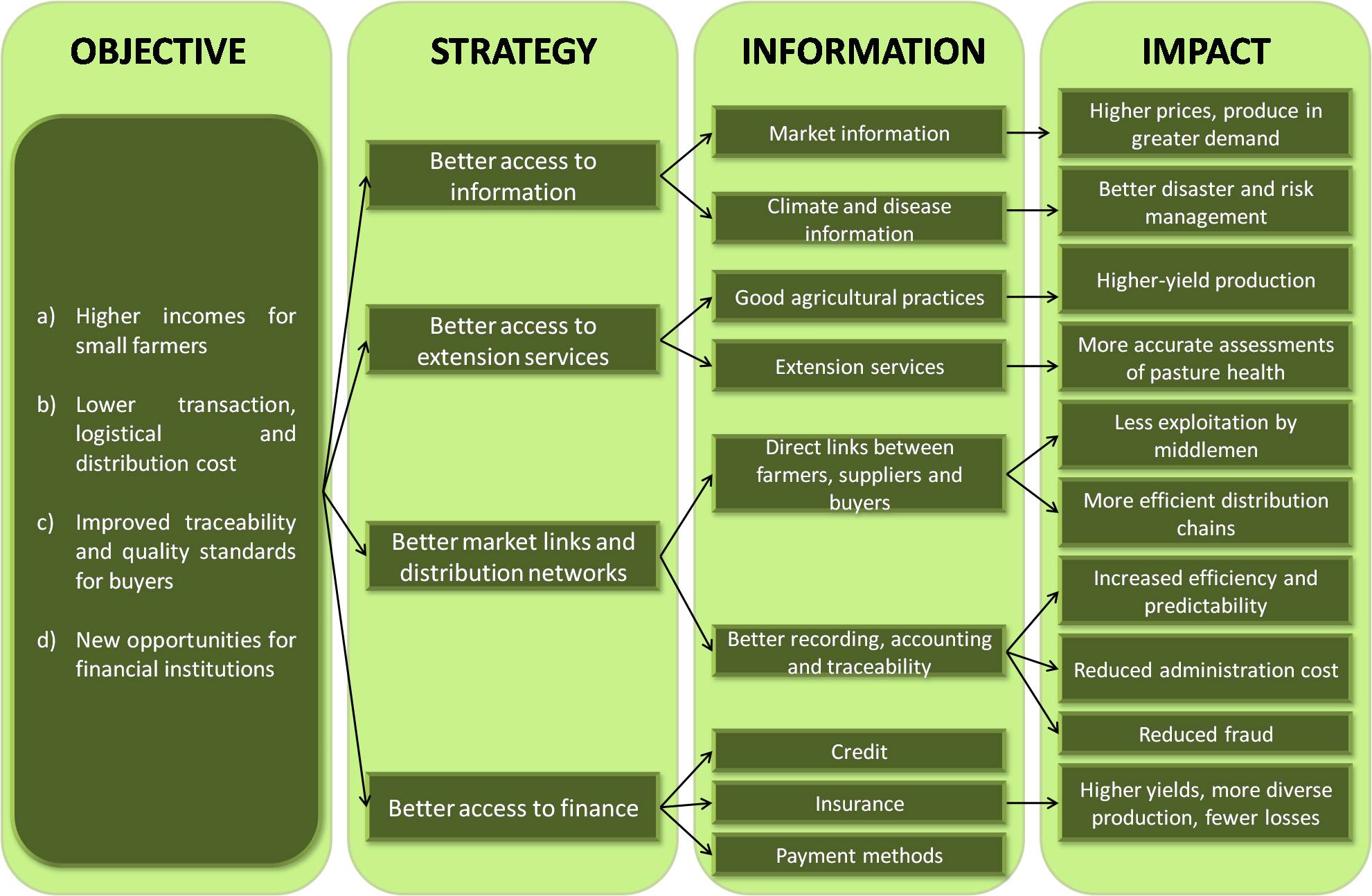 Source: World Bank (2011)
Why a national strategy
Force to consider ICT as a strategic tool to transform/reform the Agriculture sector 
Set the vision of what changes should be achieved by e-Agriculture
Used as an overarching framework to guide all e-Agriculture efforts in the country and align stakeholders
Build country enabling environment
Ensure government leadership and ownership
Why a national strategy
Ensure short versus long term balance
Communication tool for stakeholders, funding agencies, partners, etc.
Prioritize and maximize return on (limited) investments
Move to national deployments rather than pilots
Many issues (standards, Legislations, evidence, infrastructure, capacity building, etc.) can be better dealt with at national level
Approach to Develop a National e-Agriculture Strategy
National
Agriculture 
Master plan
National
e-Agriculture
Strategy
Part 3
Part 2
Part 1
ICT sector leverage opportunity
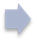 Leveraging inter-sector developments
The final outcome is a National Strategy on e-Agriculture comprising of three parts.